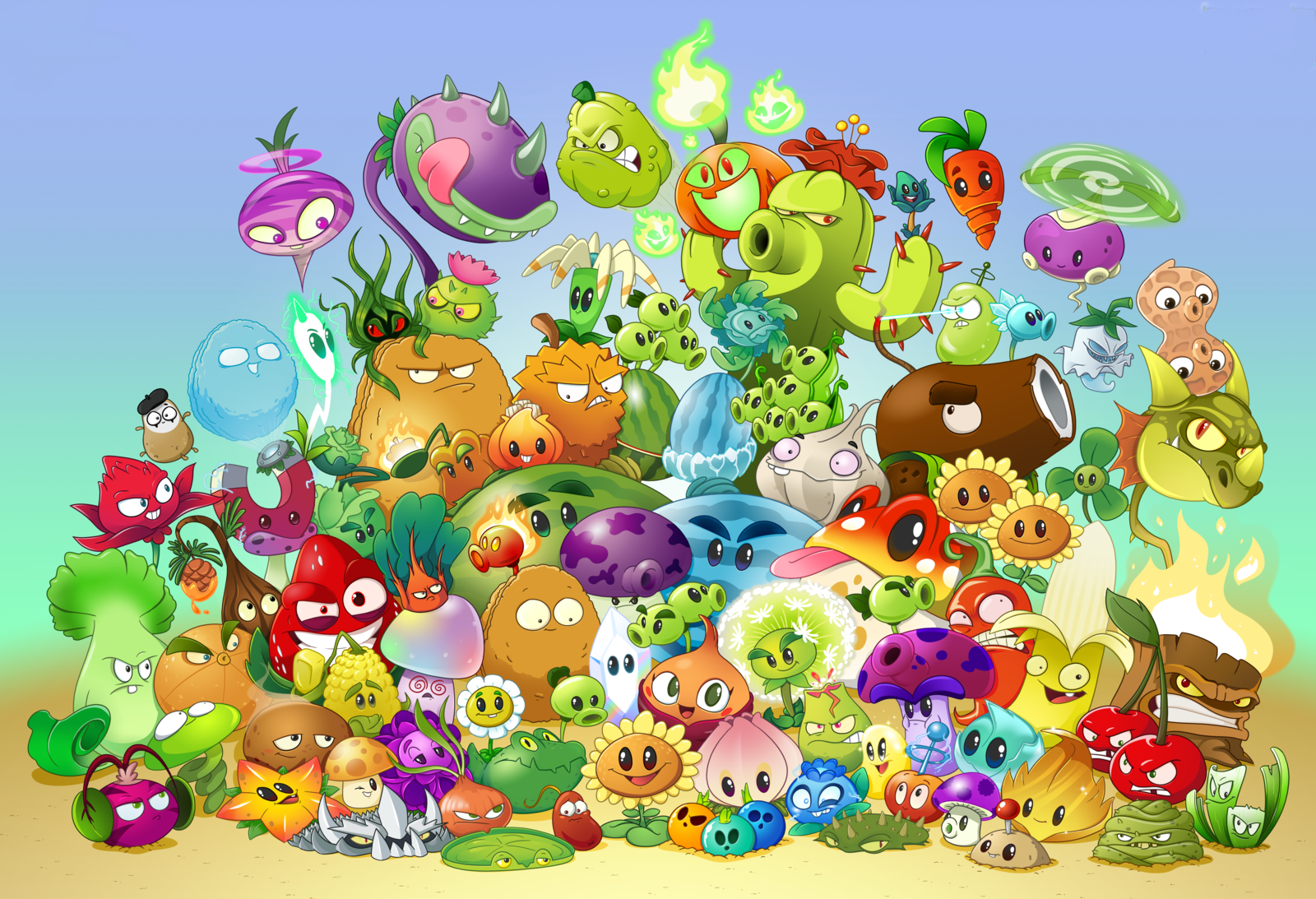 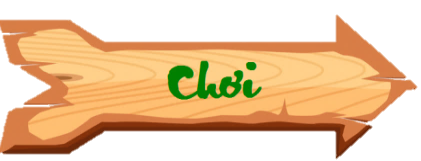 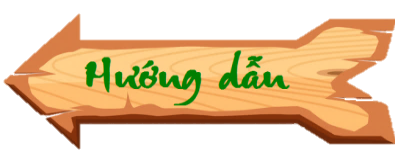 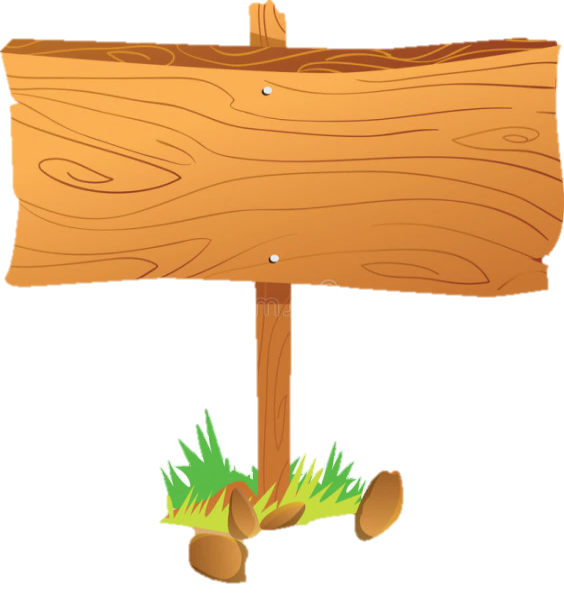 KHU VƯỜN
BÍ ẨN
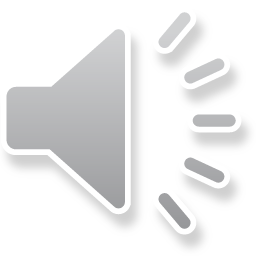 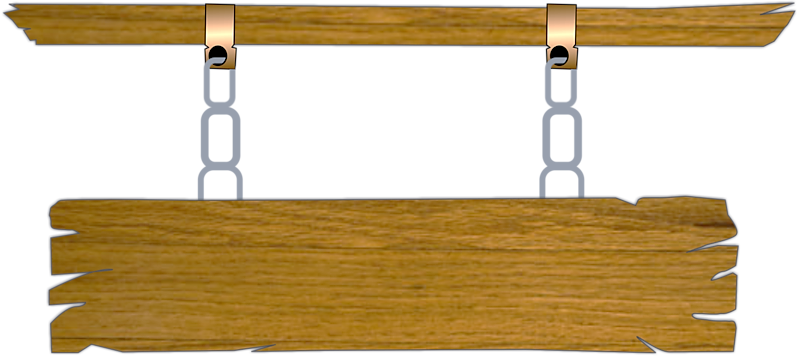 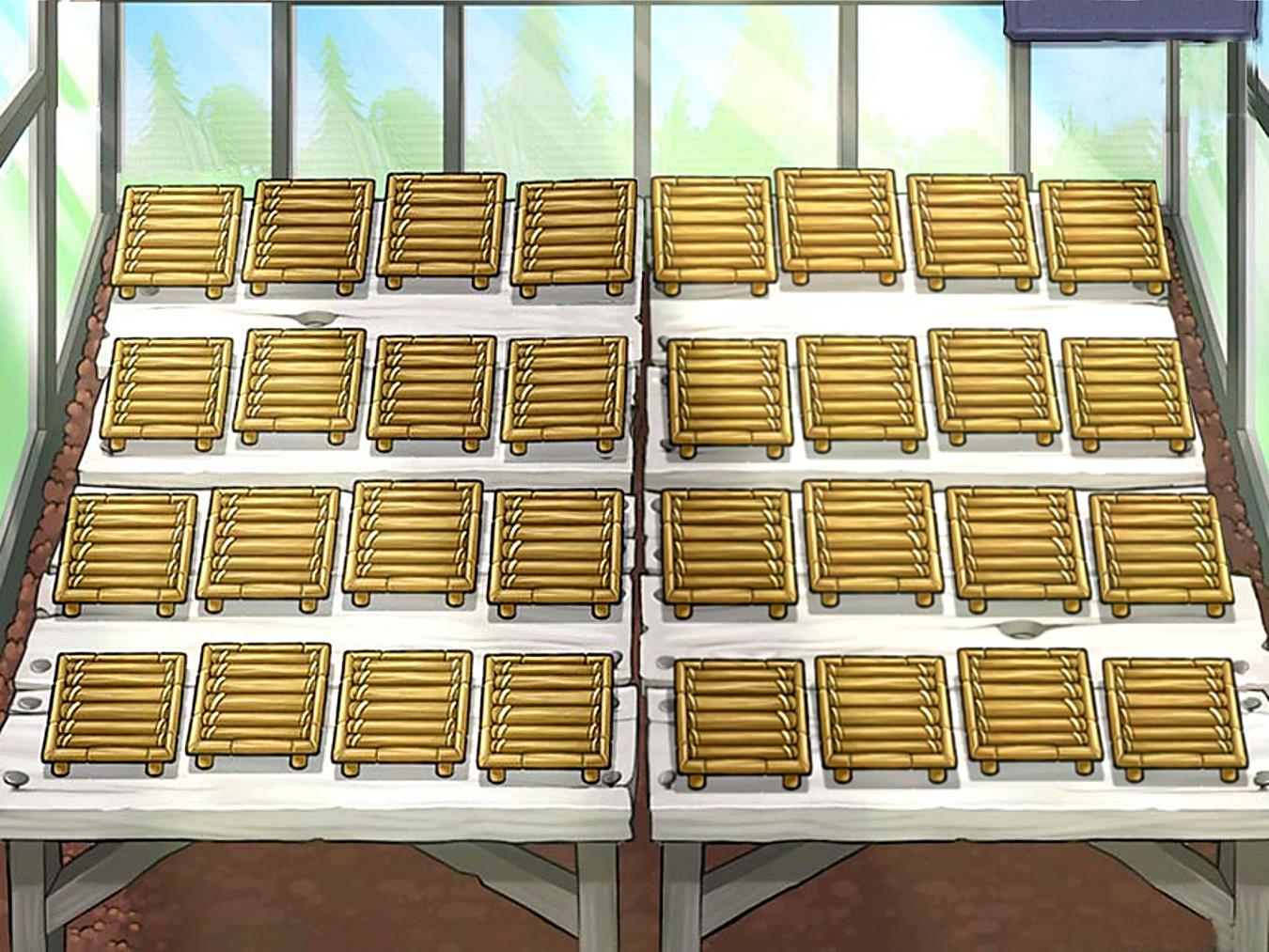 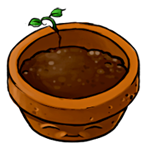 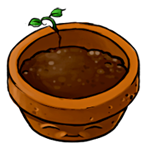 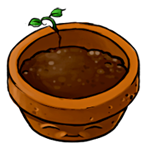 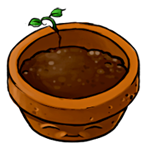 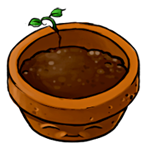 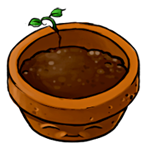 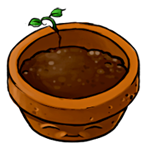 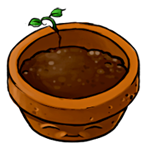 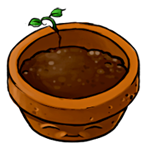 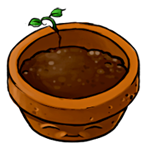 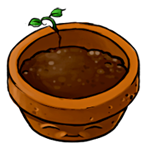 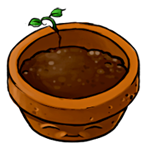 Chia lớp ra làm 2 đội.
Với mỗi câu trả lời đúng, thành viên mỗi đội sẽ được chọn một chậu hoa và nhận về số điểm cho đội mình.
Cuối trò chơi, giáo viên sẽ tổng kết số điểm của hai đội và chọn ra đội chiến thắng.
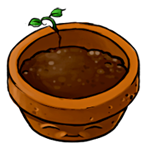 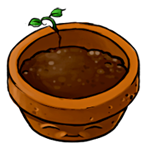 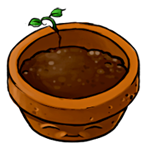 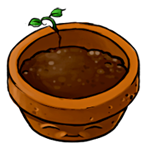 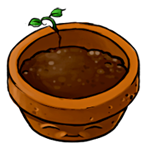 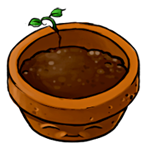 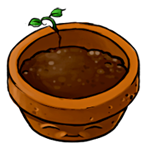 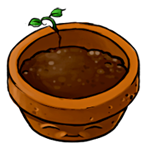 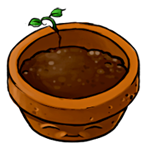 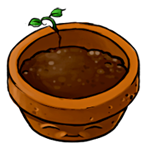 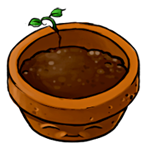 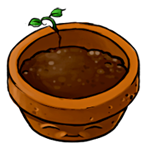 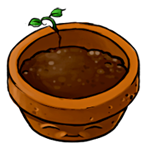 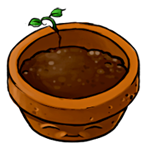 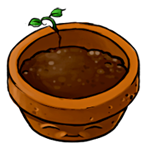 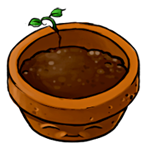 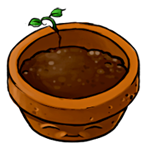 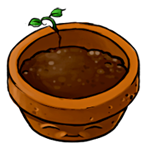 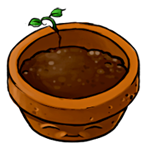 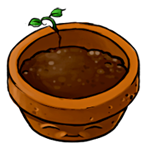 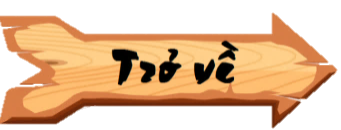 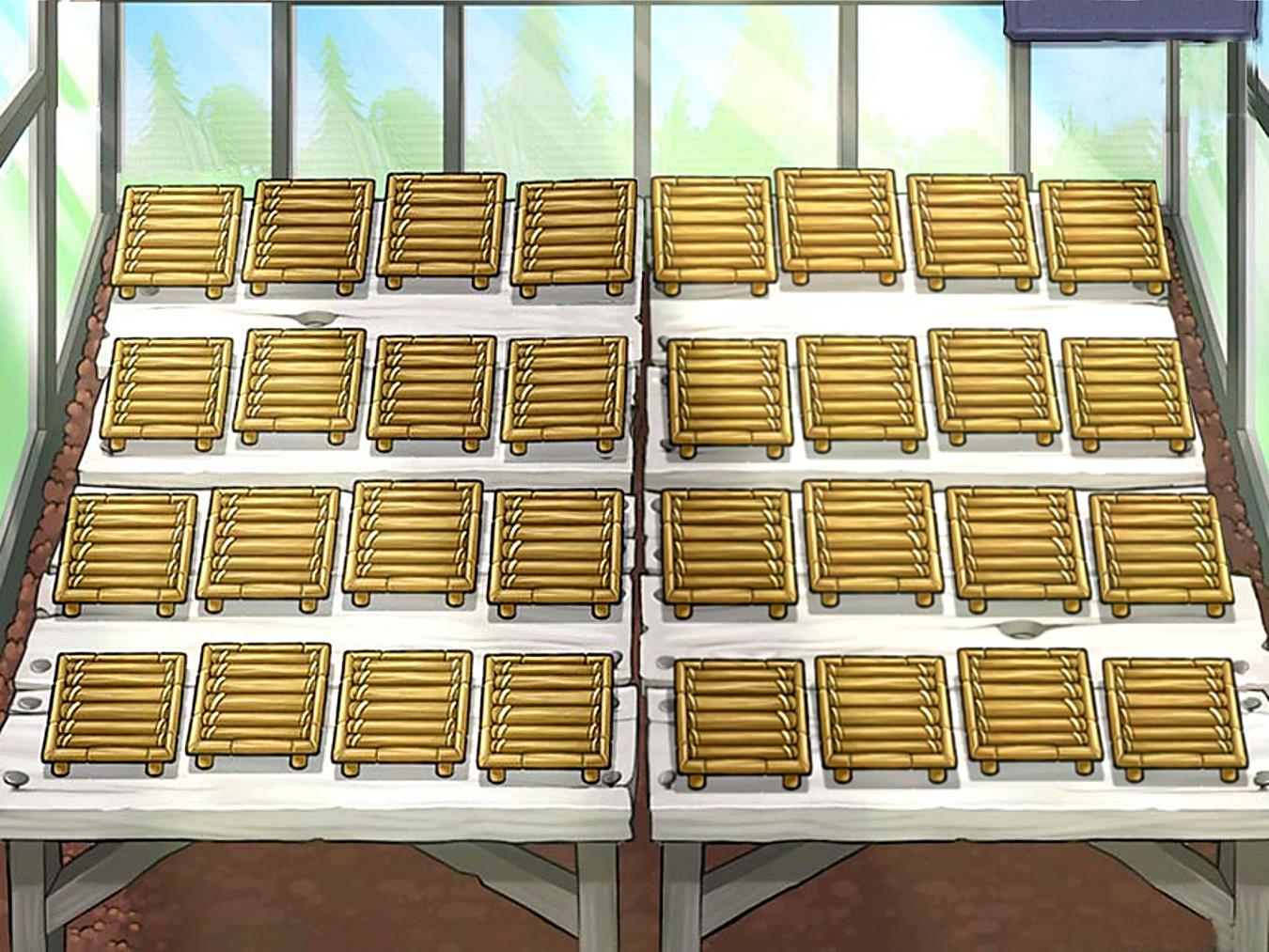 150
100
200
150
100
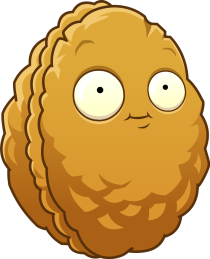 100
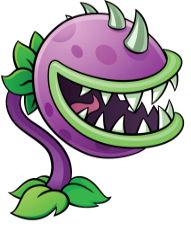 100
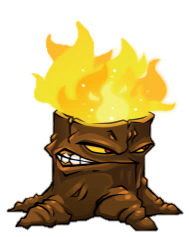 100
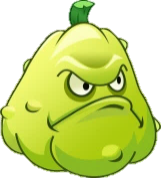 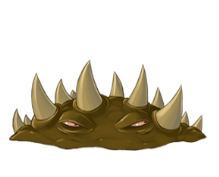 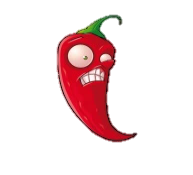 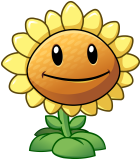 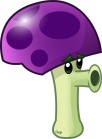 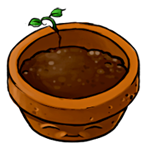 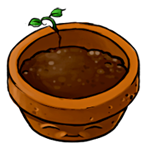 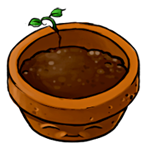 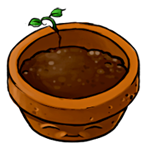 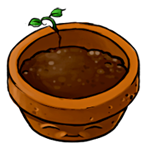 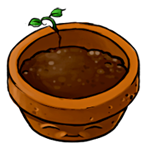 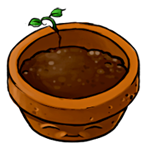 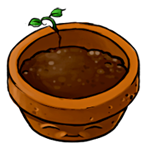 300
100
150
200
100
200
100
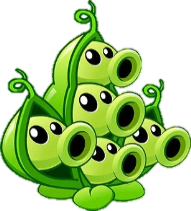 150
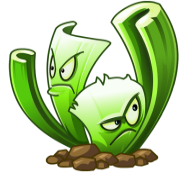 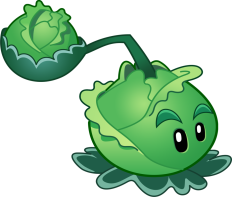 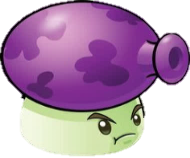 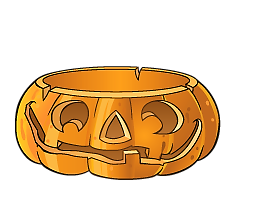 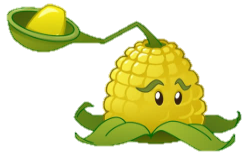 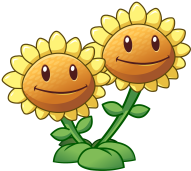 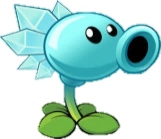 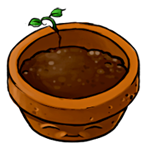 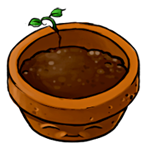 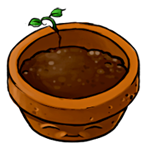 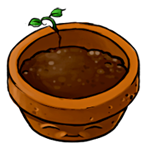 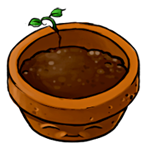 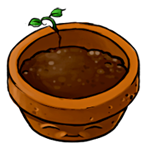 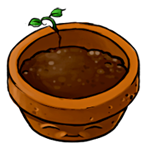 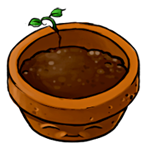 250
150
200
100
400
150
100
100
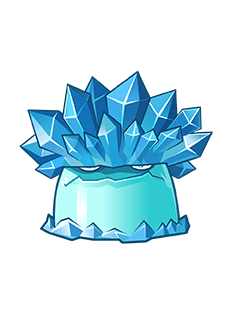 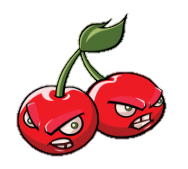 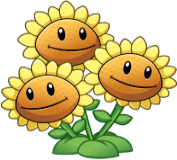 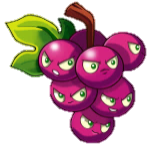 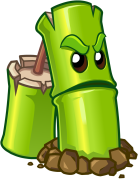 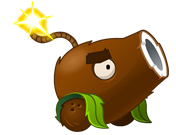 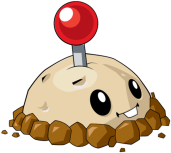 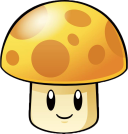 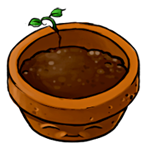 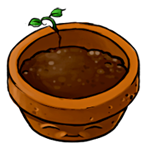 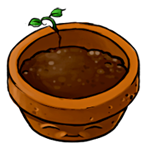 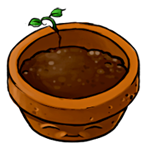 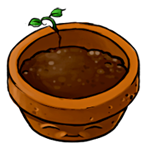 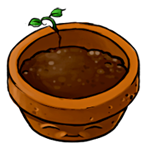 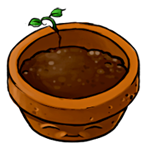 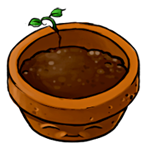 100
300
300
200
100
100
150
200
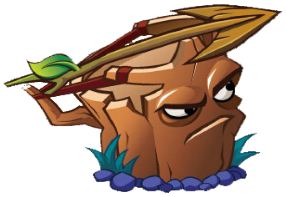 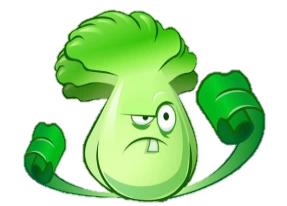 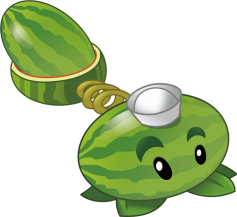 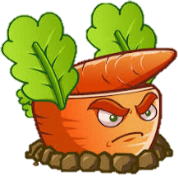 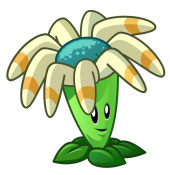 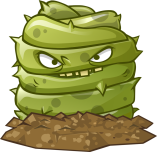 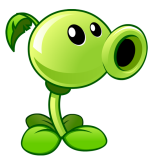 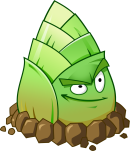 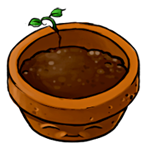 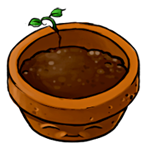 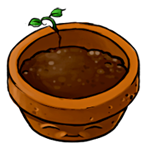 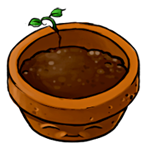 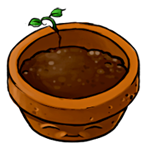 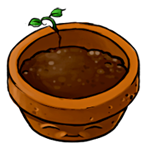 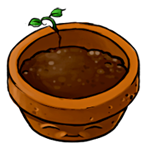 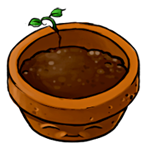